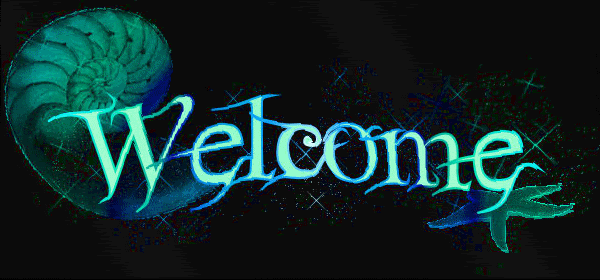 Identity
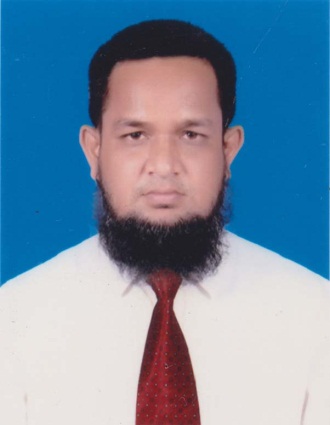 MD.ABDUR ROUF
Lecturer(English)
Khalna Islamia Fazil(Degree) Madrasah
Patnitala,Naogaon.
Mobile-01767650169
Class-11-12
Subject: English 1st
Unit: One
Lesson: One
Time: 50 Minute
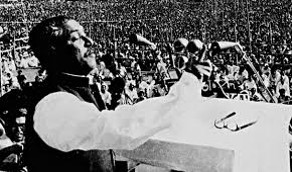 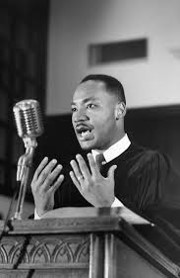 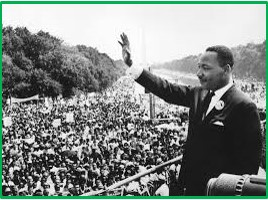 Who is the person?
Martin Luther king
What do you see in the picture?
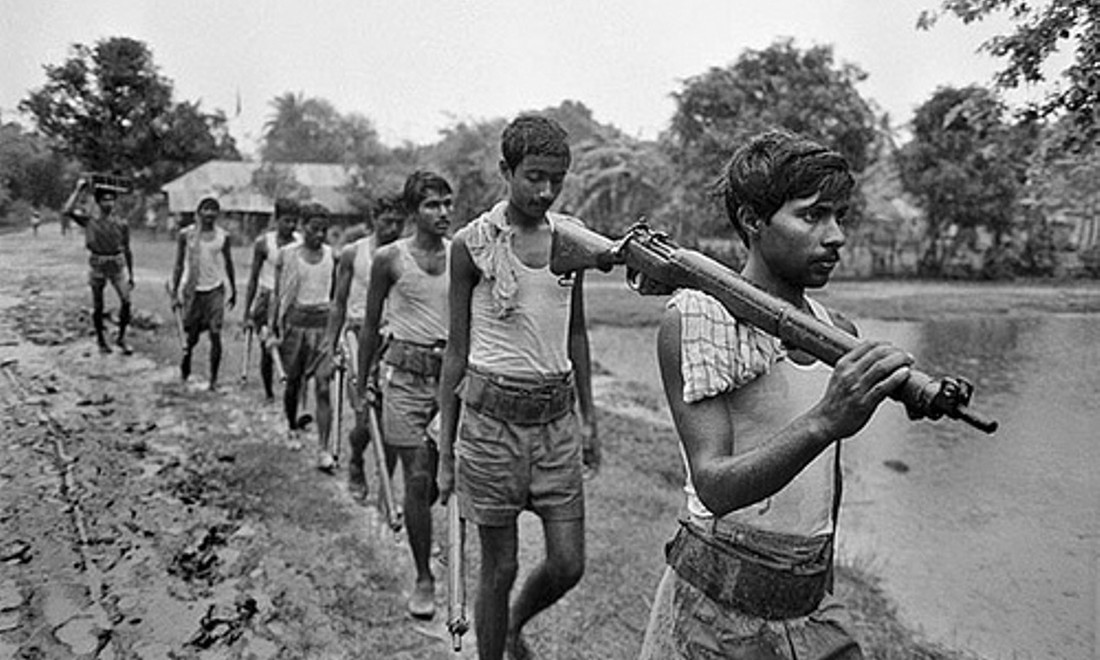 They are going to Warfield.
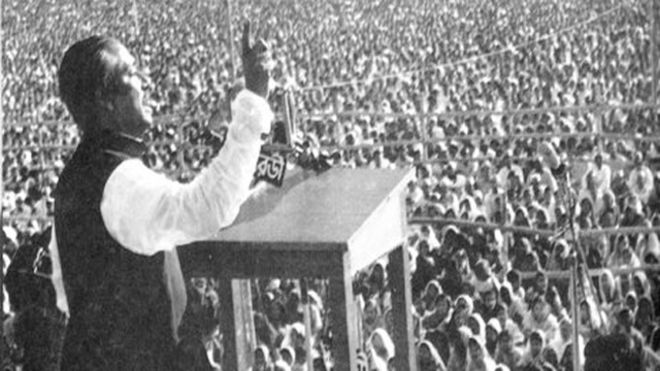 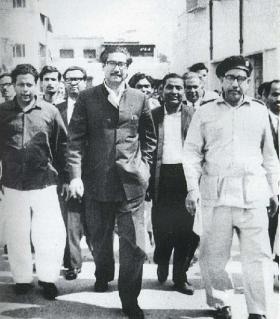 What do you see in the pictures?
The father of the Nation Bangabandu Sheikh Mujibur Rahman
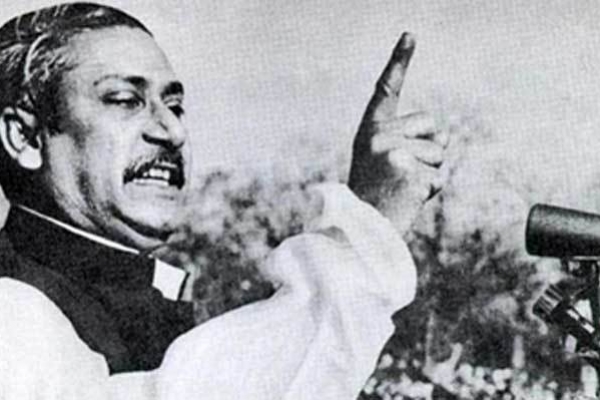 Today’s Lesson
Unforgettable History
Unit –One, Lesson -One
Class-XI-XII & Alim
Learning Outcomes
After the lesson Students will be able to -
Know about Banggabondhu Sheikh Mujibur Rahman;
Comprehend and understand the text;
Ask and answer the question;
Complete flow chart
Fact file of Bangabandhu Sheikh Mujibur rahman
Single Task
Time-5 minute
https://www.youtube.com/watch?v=XFG0i1cv2zY
Now, open your book at page 1 and read the passage silently.
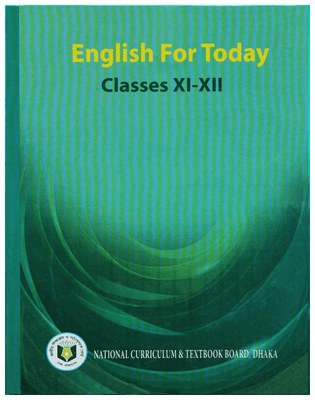 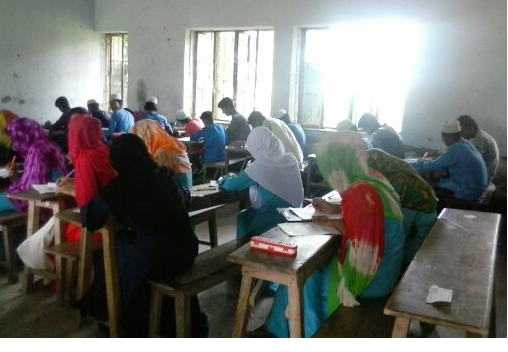 Pair Work
Time: 8 Minute
Important events ----------
7December,1970
25March
1971
1958
Pakistani General election was held.
Pakistani Military Junta attacked East Bengal
1966
23Feb,1969
Ayub Khan Decleared Martial Law
Sheikh Mujibur Rahman launched six point movement.
Sheikh Mujibur Rahman was given the title ‘Bangabandu’
Bangabandhu Sheikh Mujibur Rahman’s direction of 7th March speech
Group Work
Time: 8 Minute
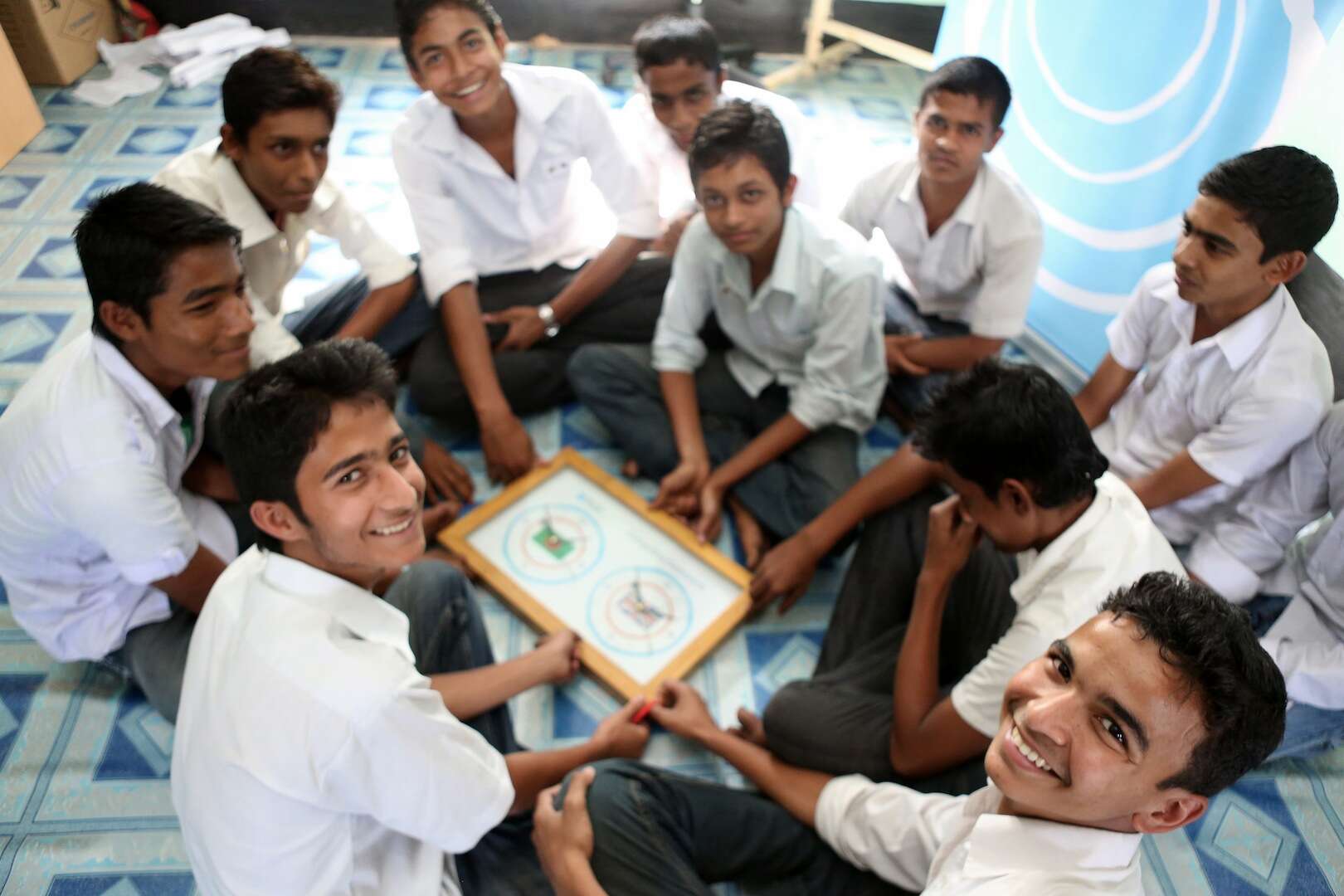 Now complete the flow chart with proper information
Home Work
Write a paragraph on the major events leading to March 7.
ALL OF THANKS
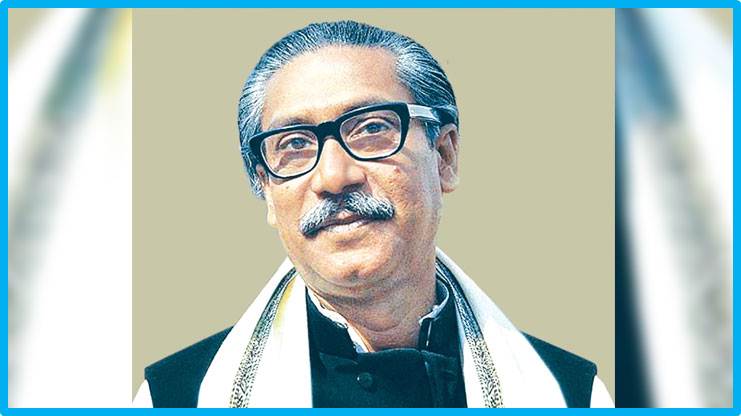